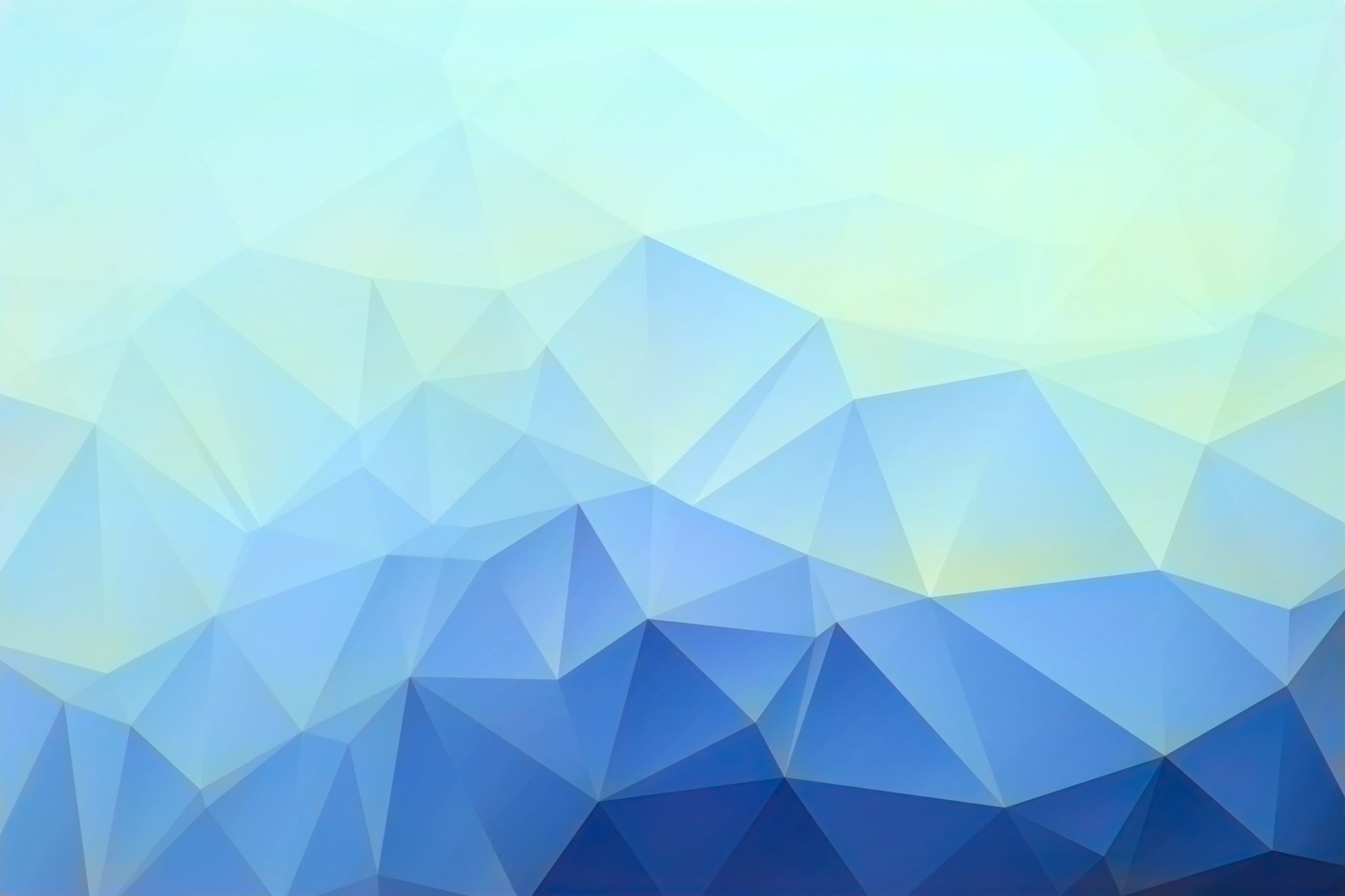 A1.2 Cambridge
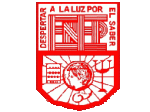 Escuela Normal De Educación Preescolar Del Estado De Coahuila 
Alumna: Kathia Anahí Castañuela Salas#3
Unit 10
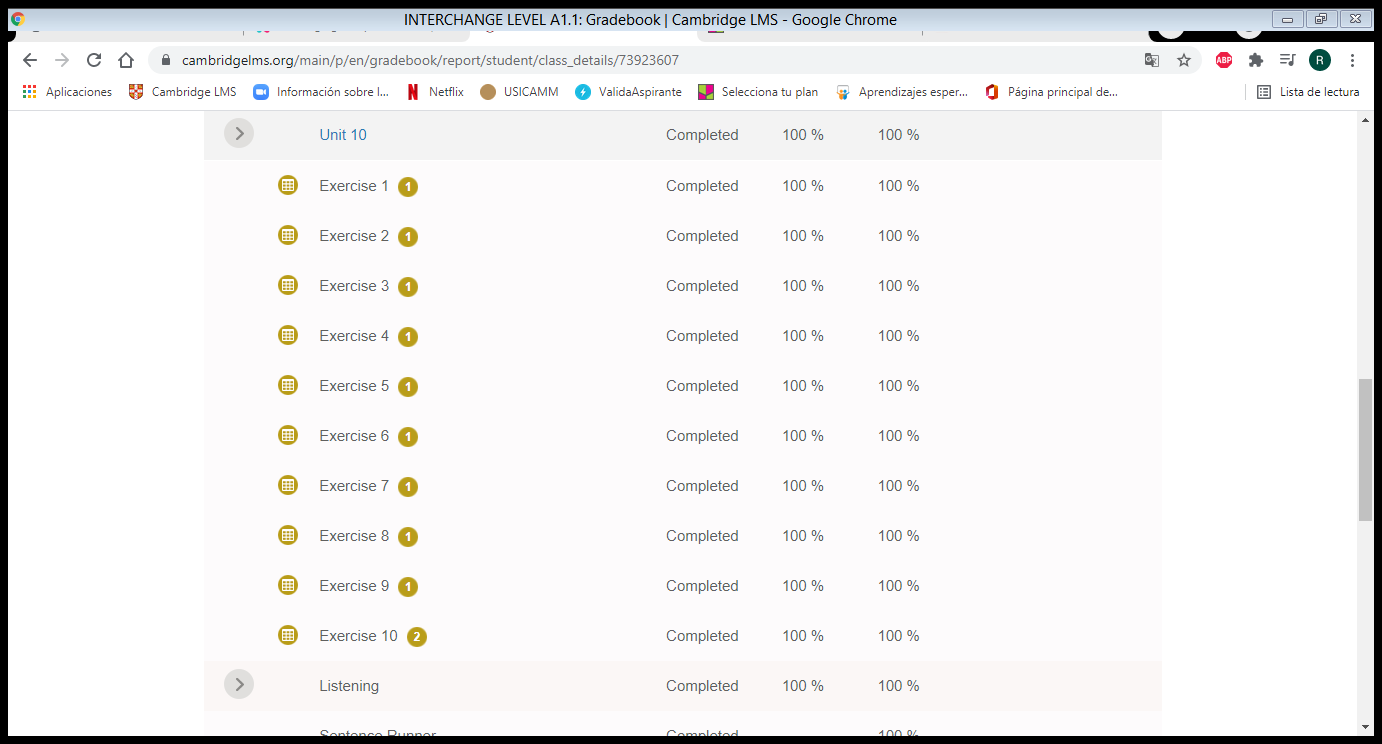 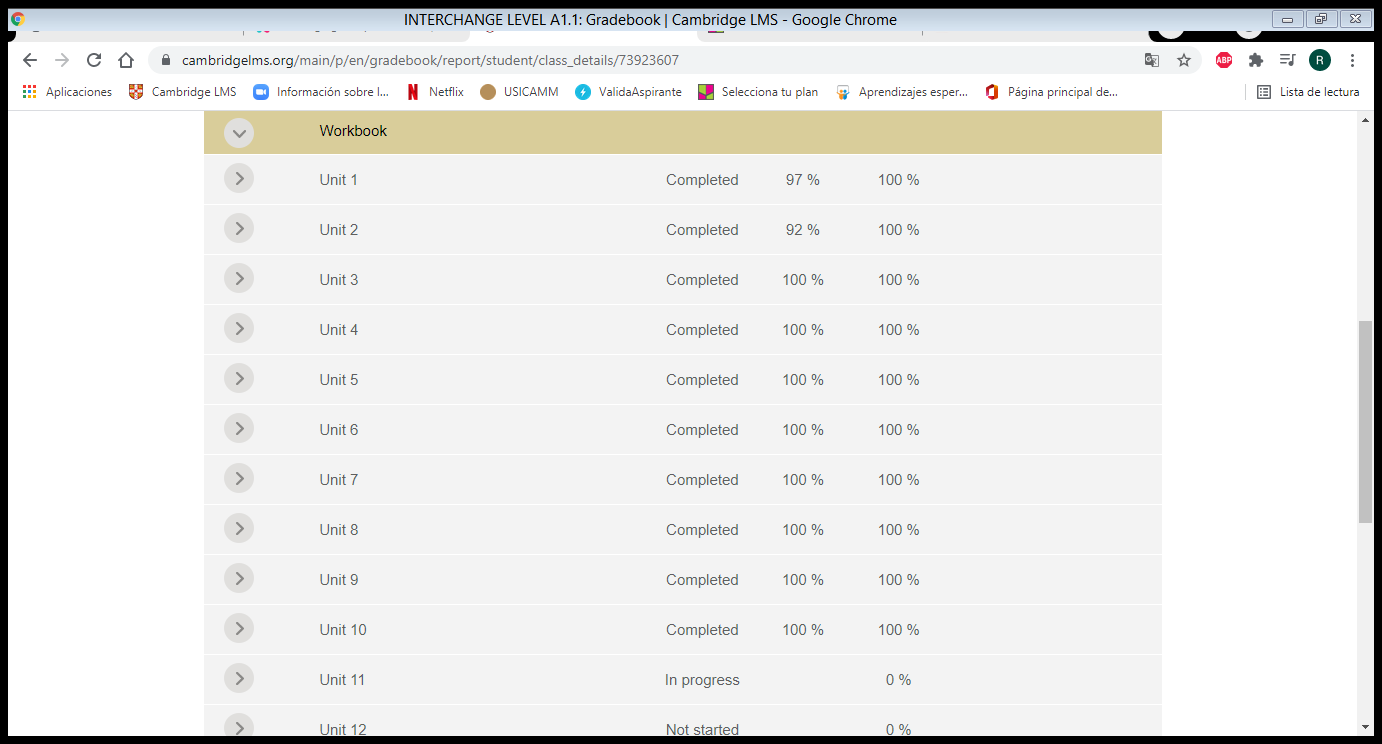 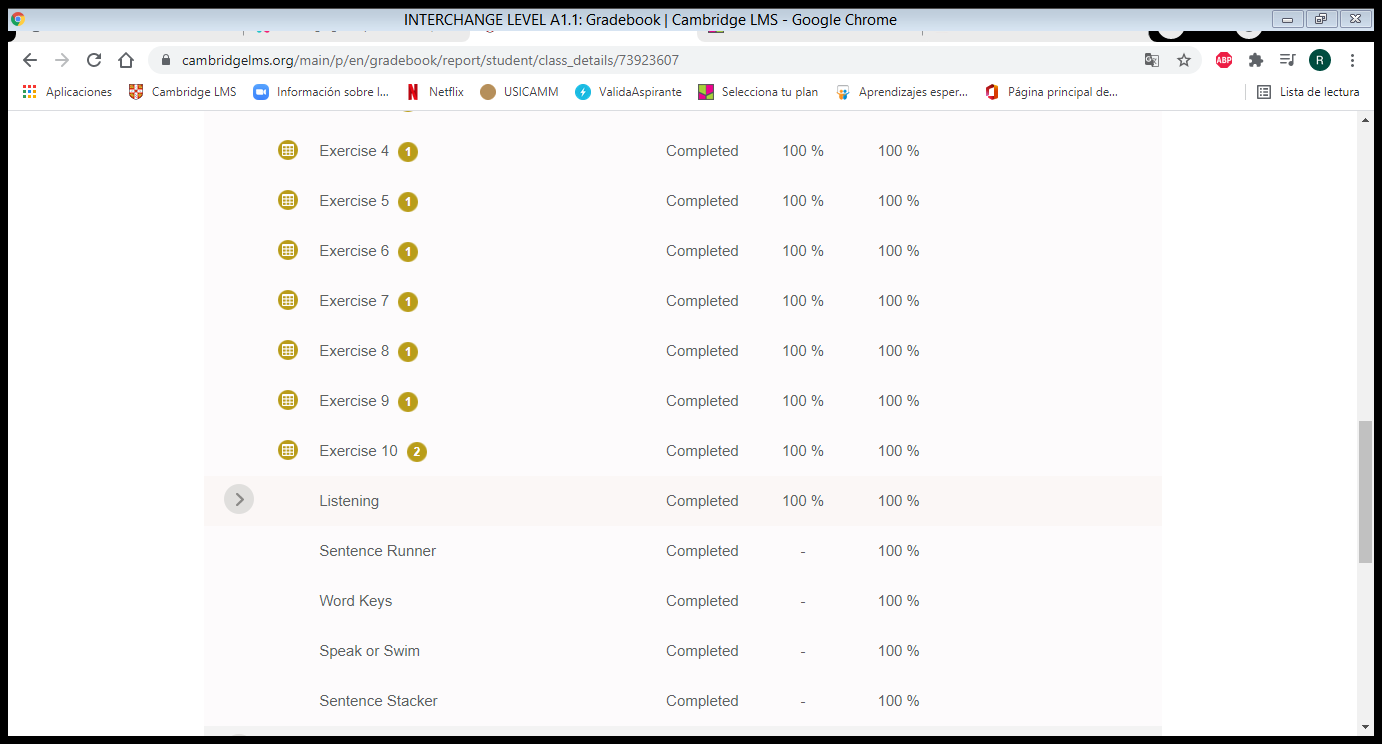